Treasurer II
Gateway to… a more advanced look at treasurer
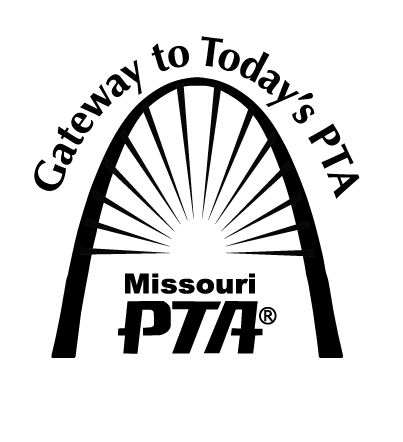 Lori Prussman
lorip@mopta.org
816-262-2664
Insurance
Nonprofit Institutional Fidelity bonding
Defined by amount of funds handled
Requires internal controls
Limitations
Consider general liability and other
State Tax Exempt letter
Issued from MO Department of Revenue
Each PTA must apply for their own
MOPTA can help with
EIN / Letter of determination
Unit in Good Standing status
Group exemption number
Renew / New
Filing for a new tax exempt number
Filing a renewal form
Change request
IRS Basics
All PTAs MUST file annually with IRS

File by the 15th day of 5th month after fiscal year end

DO NOT FILE LATE.  File for an extension if needed. Form 8868

For fiscal year 2013-2014; tax year is 2013 

All local PTAs part of MOPTA & NPTA.  Will be listed as “PTA – Missouri Congress-- (local unit name) “.
990-N Postcard
Gross Receipts -$50,000 or less.

http://epostcard.form990.org – Free online file

15 minutes or less needed to file
Information Needed
EIN Number

PTA Legal Name (will begin with Missouri Congress of Parents and Teachers - Check Local Information Sheet)


PTA Mailing address


President name & home address


Fiscal Year
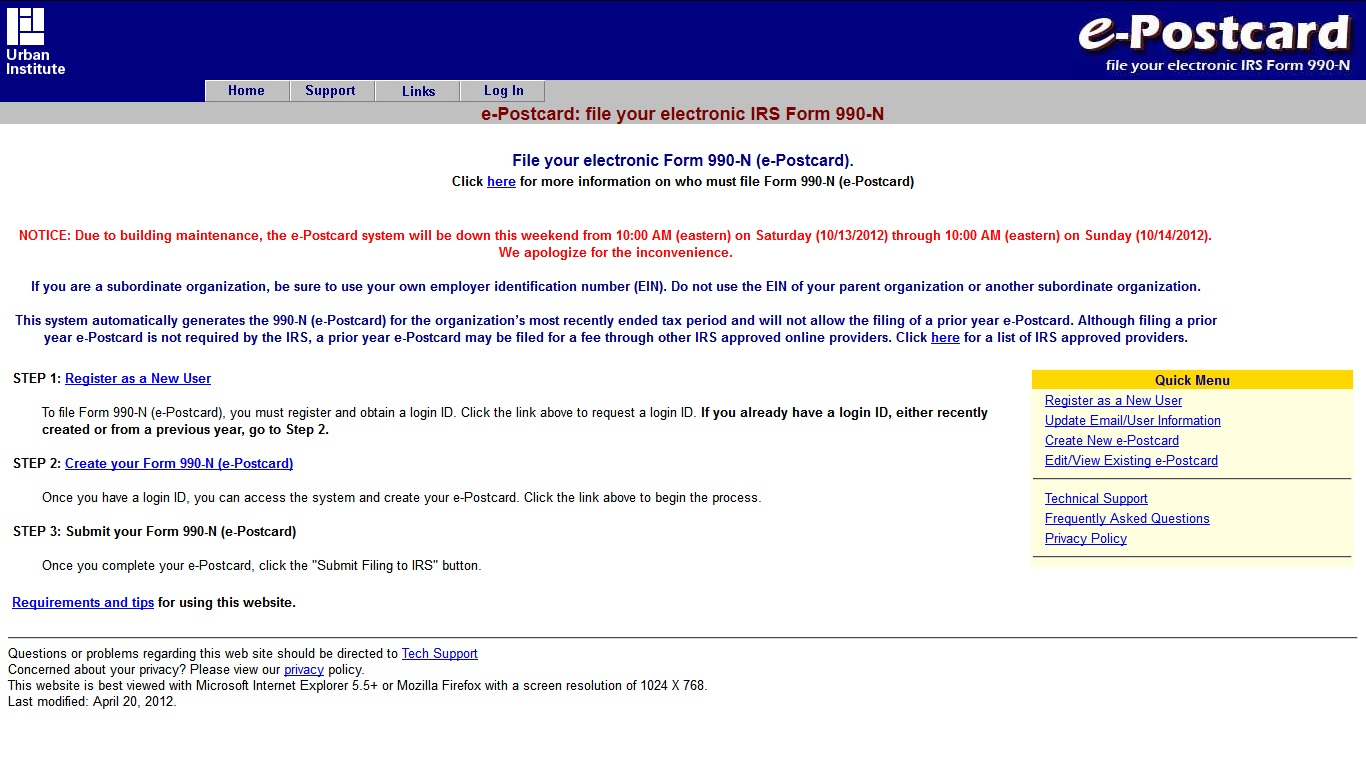 990-N New User
Register with EIN Number & create Password

Open email with activation link & click or paste link to Login page (make sure to write down assigned Login ID & Password; keep with fiscal year tax file)
990-N Returning User
Sign in with previous year’s Login ID & Password

If treasurer change from previous year, update authorized user information

Keep record of all Login IDs & Passwords with tax files
E-Postcard
Create your Postcard with unit information

Submit filing to IRS after confirming everything is correct

An email will arrive with e-postcard acceptance or rejection.  If rejected, email will have instructions on how to correct problem.

PRINT THE EMAIL FROM THE IRS THAT STATES YOUR E-POSTCARD HAS BEEN ACCEPTED.  Keep a copy for your records for treasurer's book, president's book, secretary's book.
990EZ Tips
Gross receipts between $50,000 & $200,000

Return must be thoroughly filled out; incomplete forms will be rejected

Use Missouri PTA’s Group Exemption Number (GEN) 2198 

 Schedule A must be filed - check Box 9 on the first page

Use broad terms such as “child advocacy”, “student activities”, “teacher support”, etc. to describe activities
990EZ Tips
Use totals on previous Annual Financial Reports and/or previous 990 filings for Schedule A Part III  
 
Forms and instructions can be found at http://www.irs.gov/Charities-&-Non-Profits  

Filing can be done electronically or paper filing, either way save a printed copy. 

http://efile.form990.org/ - Free online file site

If your PTA hires a professional make sure they have experience with group non-profit organizations.
Letters from IRS
Respond promptly before the stated deadline, if the deadline has passed call immediately to explain.  

Supply requested information.  If extenuating circumstances - explain them.  

Always use PTA EIN number on all correspondence.  Include copies of the IRS letter and any enclosed signature forms with your new/corrected information as instructed.
Letters from IRS
Record dates/times of any phone calls and name(s) of those to whom you’ve spoken and keep copies of all correspondence. 

If you have received a letter stating you are incurring penalties and fines, respond immediately.  

If you are facing penalties and fines, try to request a waiver, reduction and/or payment plan.
Questions / Discussion
CONTACT INFORMATION
Missouri PTA2101 Burlington StreetColumbia, MO  652021-800-328-7330lorip@mopta.org www.mopta.org